ConnectiCare Presentation of Plans January 22, 2025
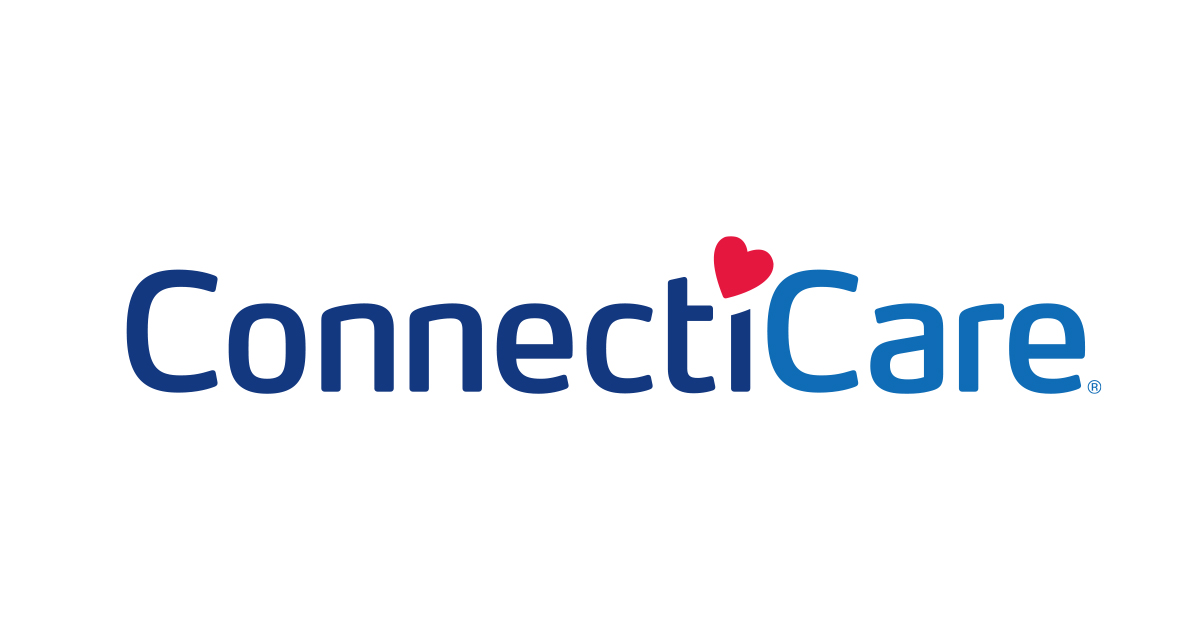 It is important to note that our provider newsletters contain essential information that includes
Policy changes, and Important notices
Both are very important to your practice and patients. Be aware that ConnectiCare will not provide this important information by any other means.
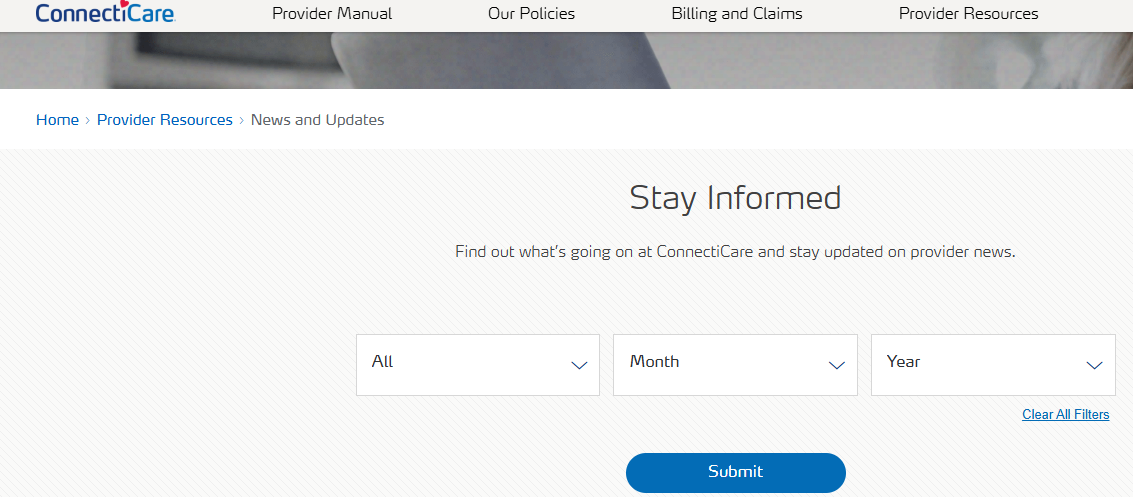